British Isles & Paris – Spring Break 2014
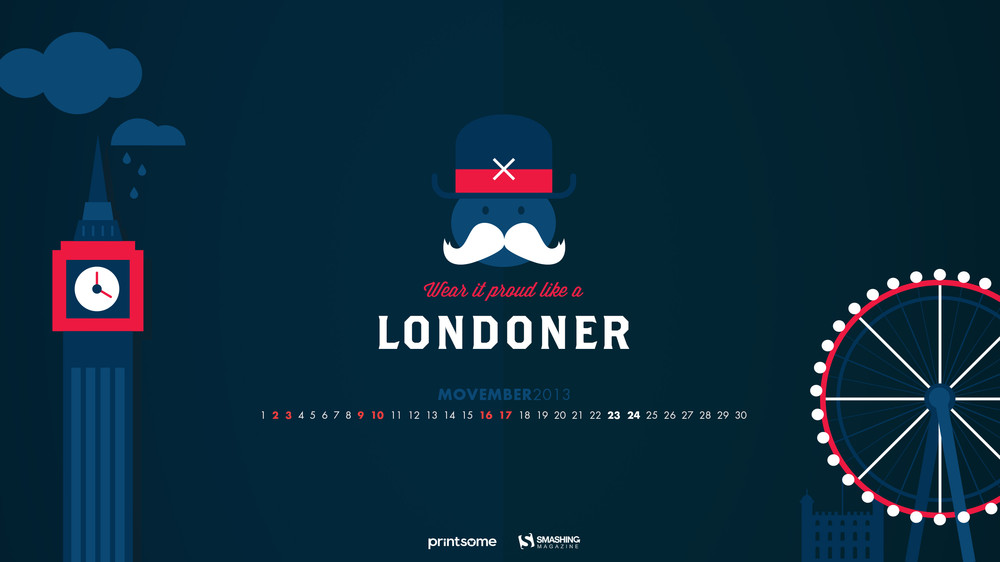 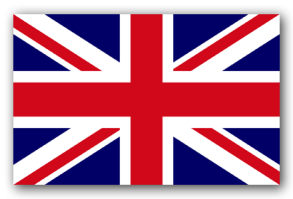 Passports?
Get at least 6 weeks before (Nov-Jan)
Smile
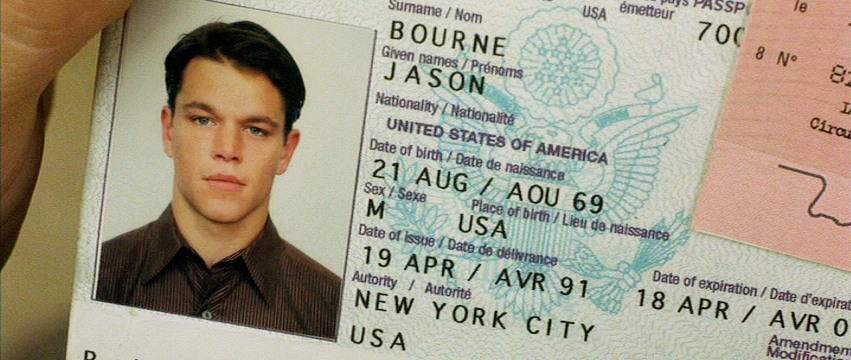 What to Pack?
TRAVEL LIGHT!
EF Tours list and Bob’s list
Carry-on VS. Check-in
Prescriptions
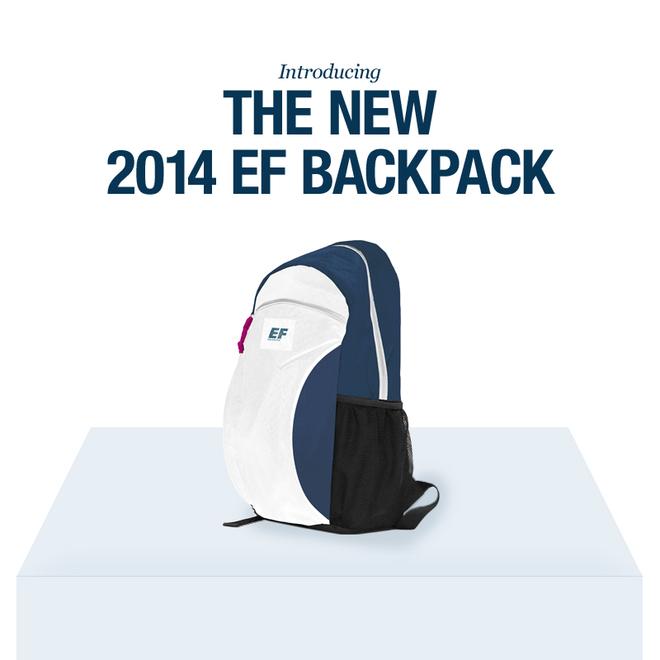 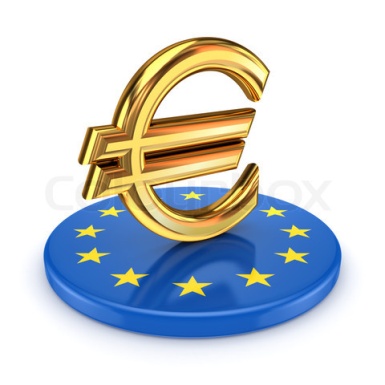 What to Buy?
Electrical converters, cell phone plans, Viber/Skype, travel sized items, rainy clothing, contacts, journal 
flashlight?
alarm clock?
light rain jacket?
small/light umbrella?
FLEEEEEEEEEEEEEEEEEEEEEEEEEEEEEEEEEECE
Future Meetings
January Meeting (1/13-17)
Practice for the trip
Order money from banks (Euros, Pounds)
Packing List
Meals
February Meeting (2/3-7)
Practice for the trip
Procedures (passport control, baggage customs, hotels, travelling, bus, etc.)
Rooming Arrangements
Fundraisers?